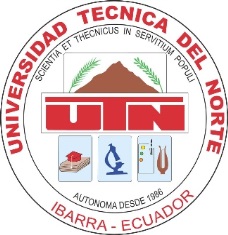 Tesis Previa la Obtención del Título de Licenciatura en Enfermería
TEMA: “Incidencia de enfermedades respiratorias altas en trabajadores de la fábrica textil “Mary” del cantón Antonio Ante, 2016”

 
.
AUTORA: Tanya Vanesa Guerrero Vega
DIRECTORA DE TESIS: Msc. Paola Tito
Ibarra  - 2017
PLANTEAMIENTO DEL PROBLEMA
Organización Mundial de la Salud afirma:
 Las enfermedades profesionales respiratorias son causa principal de afecciones relacionadas con el trabajo.
Enfermedades respiratorias se desarrollan en organismos, por afecciones generadas por polvo y pelusas de lanas, vapores, compuestos químicos , adheridos a pinturas, telas, hilos y otras fibras pueden provocar daños irreversibles
La Organización Internacional del Trabajo:
Infecciones respiratorias en Latinoamérica constituyen el 35% siendo la primera causa de afectación a las vías respiratorias,
La Organización Panamericana de la Salud:
Indican que los empleados en estas labores presentan afecciones la rinitis,, sinusitis, amigdalitis y traqueítis .
FORMULACIÓN DEL PROBLEMA
¿Cuál es la incidencia de enfermedades respiratorias altas en trabajadores de la fábrica textil Mary, Antonio Ante, 2016?
JUSTIFICACIÓN
OBJETIVOS
OBJETIVOS ESPECÍFICOS
OBJETIVO GENERAL
Determinar la incidencia de enfermedades respiratorias altas en trabajadores de la fábrica textil “Mary”, del cantón Antonio Ante, 2016.
Caracterizar socio demográficamente  a la población en estudio.

Identificar las medidas bioseguridad en la que labora los trabajadores de la fábrica textil “Mary”.

Identificar los casos de  enfermedades respiratorias altas en el personal de la empresa.

Elaborar una guía de prevención de enfermedades respiratorias altas en la industria.
PREGUNTAS  DE INVESTIGACIÓN
¿Cuáles son las características socio demográficamente de la población en estudio?
 
¿Cuáles son las medidas de bioseguridad en la que labora los trabajadores de la fábrica textil “Mary”?

¿Cuáles son los casos de  enfermedades respiratorias altas en el personal que labora en la empresa “Mary”?

¿Cómo aportaría una guía de prevención de enfermedades respiratorias altas en la industria textil.
MARCO REFERENCIAL
Enfermedades Agudas
 De la Rosa Michaell 2015-Cataluña  Hospital “Carlos Nájera Pontón” Enfermedades respiratorias agudas: Laringitis de origen laboral.
Rinitis alérgica
Dra. Mirtha Álvarez Castelló y otros 2014
 La Paz – Bolivia, Hospital Neumológico 
Rinitis alérgica y Rinosinusitis en maquilas textiles
Enfermedades Respiratorias Altas
 Dr. Juan Carlos Rodríguez Vásquez 2014, Moa-Cuba , Hospital General "Dr. Guillermo Luis Fernández .
Asociación entre la exposición prolongada a fibras textiles y la ocurrencia de enfermedades respiratorias en los trabajadores expuestos.
Rinitis y Asma ocupacional
P. Cebollero, E. Echegoyen en el 2015, Pamplona.
Relación entre la rinitis y asma ocupacional en un categórico medio laboral.
MARCO CONTEXTUAL
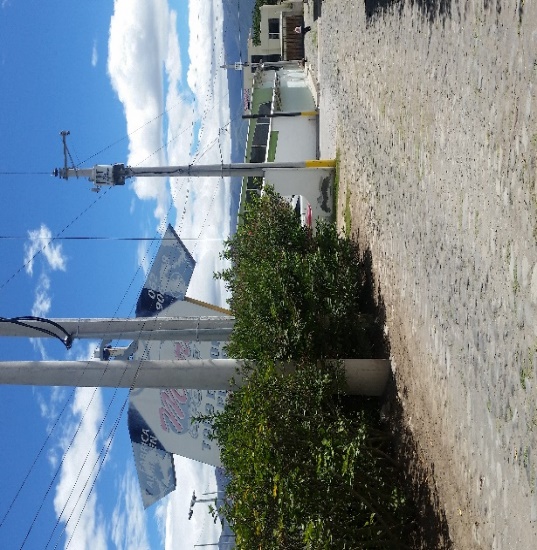 MARCO CONCEPTUAL
MARCO ETICO LEGAL
METODOLOGÍA
4.1.1 Calculo de incidencia acumulada 
                  IA= n c/p x100 t
nc= número de casos
P= población de estudio o universo
T= tiempo 
IA =  42/52 = 0,80 = 80% en 9 meses
Al aplicar la fórmula de incidencia acumulada en el presente estudio, se puede evidenciar que 42 de los 52 obreros presentan enfermedades respiratorias altas lo que se refleja en un 80% de ellos.
Ministerio de Protección Social Colombia -2014, 
62 casos de eventos ocupacionales del sector textil, de los cuales 28 se daban por enfermedad respiratoria de vías altas.
Análisis y resultados
4.1. Características sociodemográficas del grupo en estudio
Gráfico 1.. Genero- Edad- Instrucción y Estado civil
Gráfico 2. Experiencia laboral
Sales Alberten  Barcelona
Moda industria y derechos laborales
Gráfico 3  Equipo de protección
Universidad Politécnica Estatal Carchi – Ecuador 
Higiene y seguridad en la industria textil
Gráfico 4  Equipo de protección
Chincha - Lima  
Seguridad industrial para la mediana empresa textil en el área de confección
Gráfico 5. Capacitación para uso de equipo de protección textil
Bolivia -Cámara de Producción e industrias
Prevención de riesgos en la industria textil
Gráfico 6. Comité de Riesgo Laboral según normativa constitucional
Acuerdo Ministerial 1404 del Ministerio de Trabajo y Recursos Humanos
Gráfico  8 Horas de trabajo diario en la empresa
Grafico 7. horas de trabajo diario en la empresa
Antioquia en el Valle de Aburra en las empresas Coltejer y Fabricato – Tejicondor
Gráfico 8. La empresa otorga atención médica periódica
La presente Ley regula la organización y funcionamiento de las empresas privadas de salud y medicina pre pagado que financia la prestación de servicios de salud y, garantiza los derechos y obligaciones de los afiliados a estas empresas
Gráfico 9. Tipo de enfermedades respiratorias  que le aquejan frecuentemente
Santiago Quirce (Chile)
FICHA TÉCNICA DE OBSERVACIÓN EN LA EMPRESA MARY
FICHA TÉCNICA DE OBSERVACIÓN EN LA EMPRESA MARY
Bioseguridad realizado en Nicaragua sobre efectos perjudiciales en los trabajadores de maquiladoras
CONCLUSIONES
De 52 obreros que constituyen la población de este se obtuvo una Incidencia acumulada alta, dentro del periodo mayo 2016 a febrero 2017, con un Incidencia del 80%.
La mayoría de los trabajadores textiles son de género femenino, están en una edad de 19- 30 años, tienen instrucción secundaria, son de etnia mestiza y estado civil casados, con una experiencia laboral superior a los 5 años.
En forma mayoritaria los no cuentan con equipo de protección, no han sido capacitados para uso de equipo de protección textil, si existe Comité de Riesgo Laboral según normativa constitucional, trabajan en jornadas de trabajo diferentes acordes a la Ley Laboral vigente.
La guía de prevención de enfermedades respiratorias altas en la industria textil, representa un aporte valioso para la bioseguridad de los trabajadores, por lo que ellos confirman su aplicación en la práctica.
RECOMENDACIONES
Se recomienda proveer las medidas de bioseguridad a los trabajadores, tomando como base el nivel de incidencia acumulada alta, dentro del periodo mayo 2016 a febrero 2017, con un Incidencia del 80%.
Se recomienda aplicar los acuerdos y protocolos, acorde a los reglamentos antes mencionados para el beneficio y la seguridad de los trabajadores .
Otorgar atención médica periódica a sus trabajadores y crear un centro de atención de salud en la empresa.
Se sugiere proveer  de implementos y equipos de bioseguridad necesarios a sus obreros con áreas adecuadas de ventilación e iluminación, implementación de materiales de uso personal para cada labor, capacitación correspondiente y continúa del uso de implementos y de medidas preventivas.
A los trabajadores de la Empresa” Mary”
 Aplicar la guía de bioseguridad para prevenir enfermedades respiratorias altas y utilizar los equipos de protección que le ofrece la empresa.